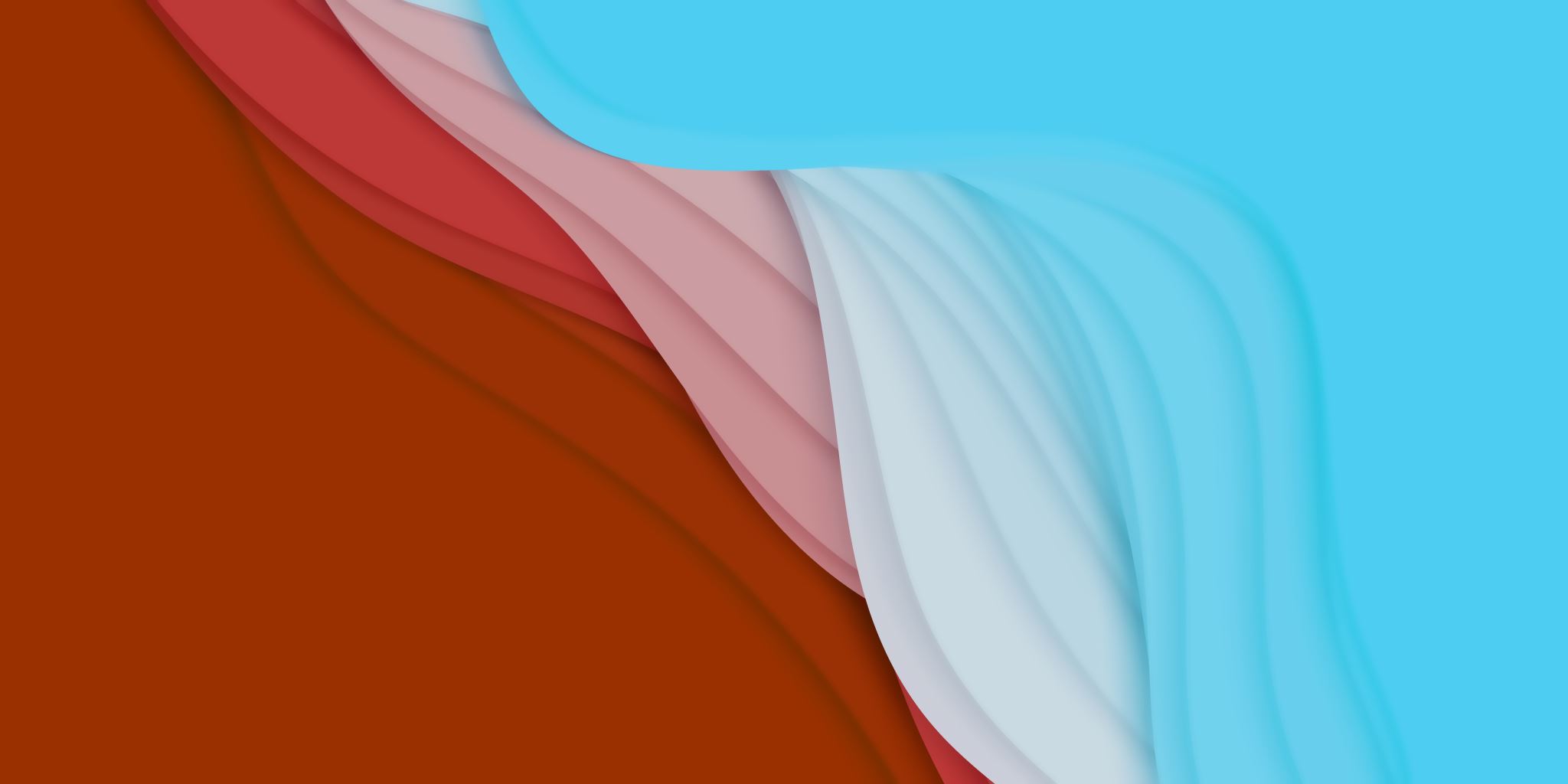 Optimalizace objemu a polohy přetokových jamek s ohledem na snižování podílu zachycení plynů v objemu vysokotlakých odlitků
Autor: Vojtěch Pater
Vedoucí práce: Ing. Ján Majerník, PhD.
Cíl práce
Použité metody
Úprava odvzdušňovacích jamek
Průběh plnění výchozích odlitků
Průběh plnění upraveného odlitku
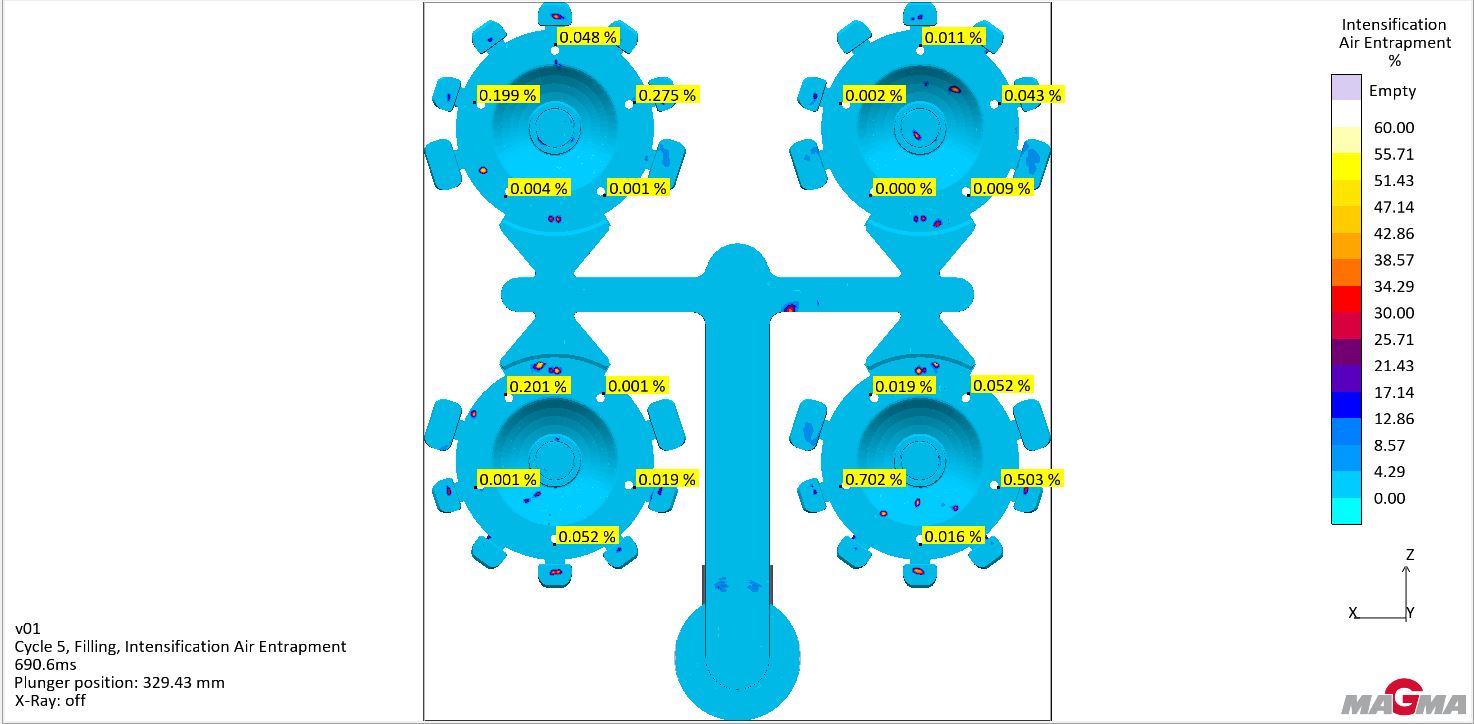 Hodnoty zachycených plynů v kontrolních bodech u výchozích odlitků
Minimální naměřená hodnota porozity byla 0,000%
Maximální naměřená hodnota porozity 0,702%
Průměrná hodnota porozity ve všech odlitcích byla 0,108%
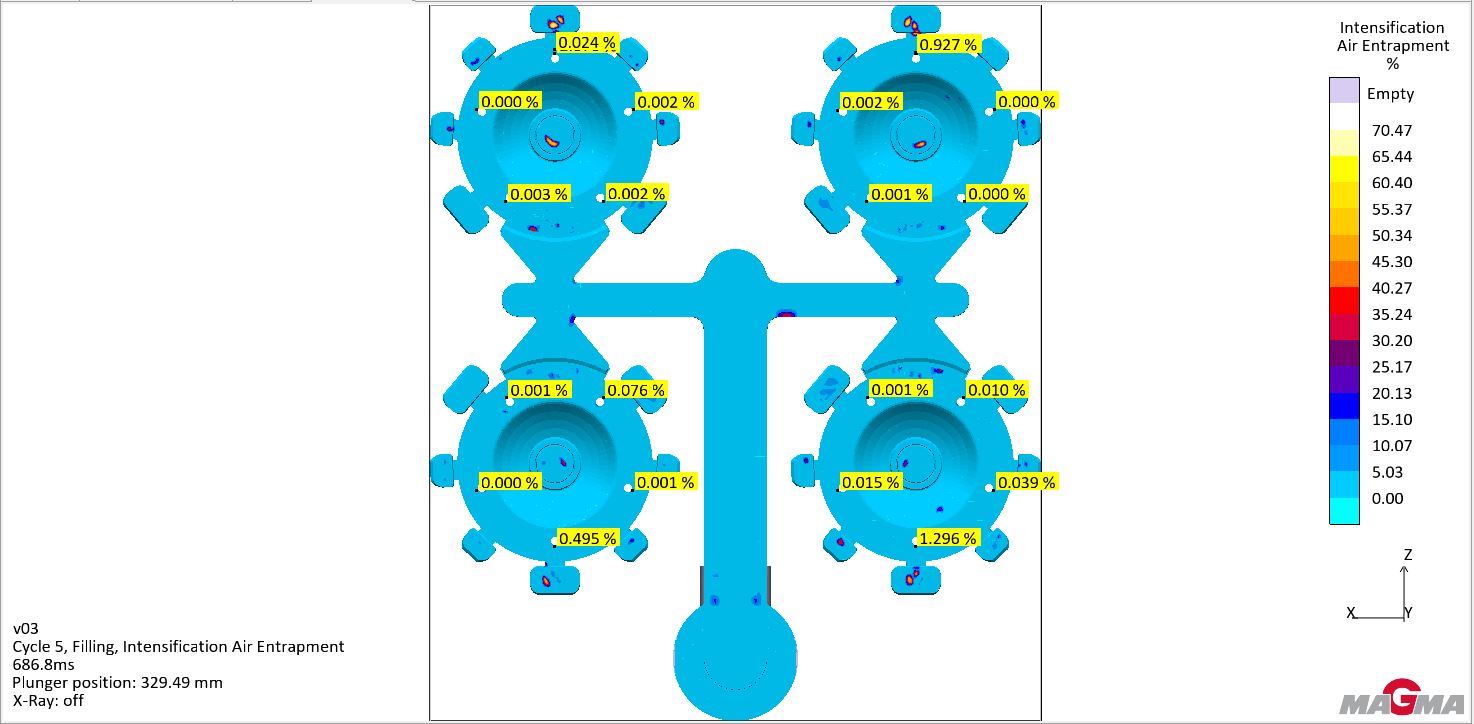 Hodnoty zachycených plynů v kontrolních bodech u upravených odlitků
Minimální naměřená hodnota porozity byla 0,000%
Maximální naměřená hodnota porozity 1,296%
Průměrná hodnota porozity ve všech odlitcích byla 0,145%
Porovnání zachycených plynů
Otázky oponenta
1. Jaké byly hlavní důvody pro zhoršení průměrných hodnot porozity v kontrolních bodech při použití upravených odvzdušňovacích jamek? 
2. Jaké konkrétní kroky byste navrhoval pro zlepšení proudění taveniny nebo úpravu jádra v blízkosti bodu SM 3? 
3. Jak byste mohl dále upravit geometrii odvzdušňovacích jamek, aby se dosáhlo lepších výsledků v průměrných hodnotách porozity? 
4. Jaké další metody nebo nástroje byste mohl využít ke snížení porozity odlitku, kromě úprav odvzdušňovacích jamek? 
5. Co konkrétně jste se naučil ze simulací prováděných v programu MagmaSoft a jak byste tyto poznatky aplikoval v budoucí praxi?
Děkuji za pozornost!